Preventing Chronic Disease Before Birth: Can exercise protect against placental oxidative stress?
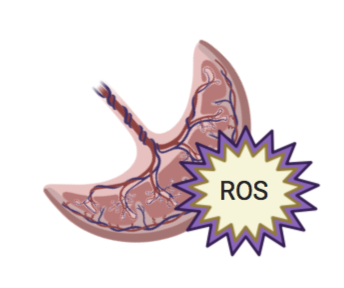 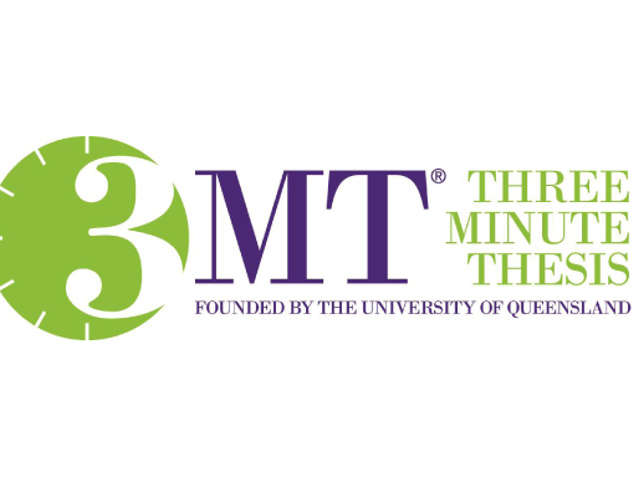 Ericka Biagioni
PI: Nicholas Broskey, PhD
Preventing Chronic Disease Before Birth: Can exercise protect against placental oxidative stress?
What We Know
Method
Theory
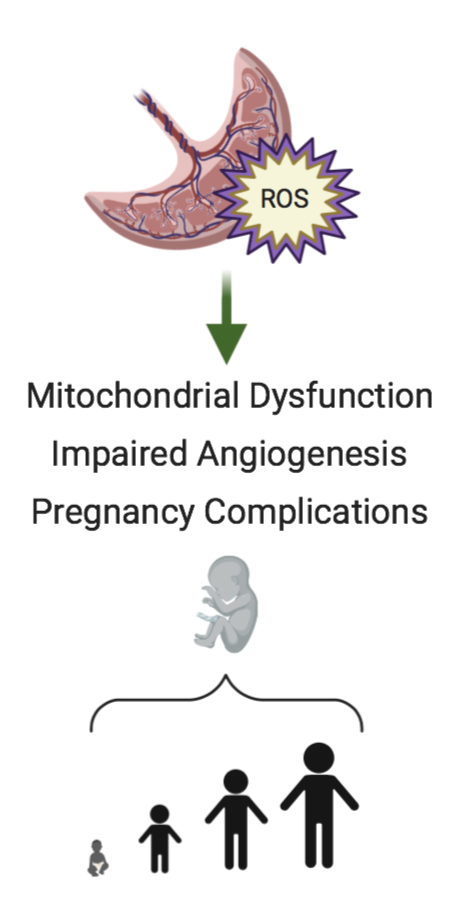 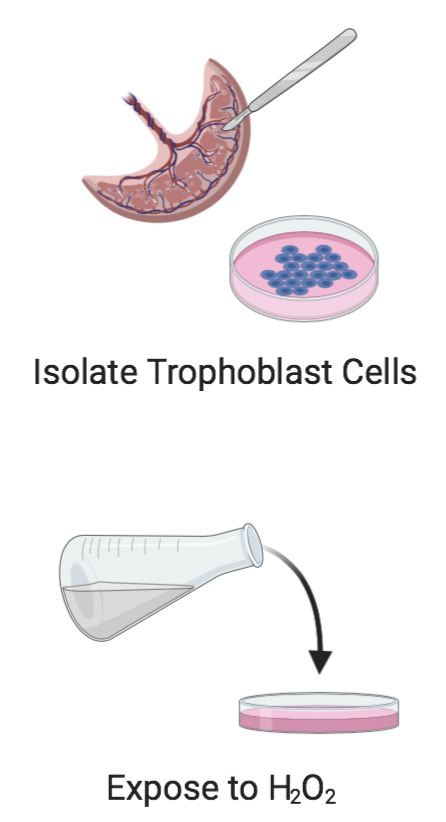 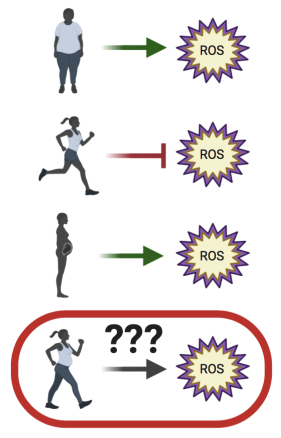